彰化縣溪州鄉下水埔段、過溪子段河川公地遭傾倒土方計3處-112年5-7月份
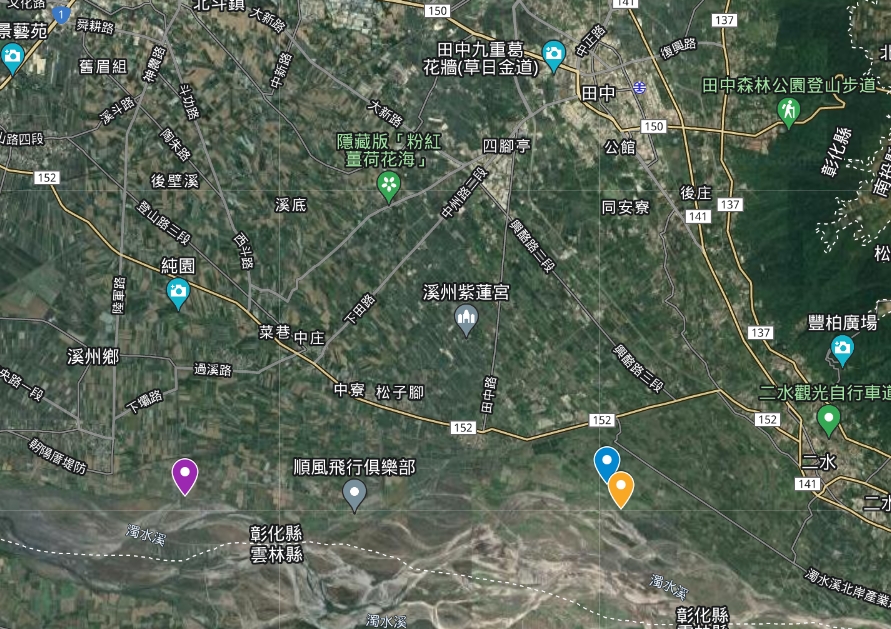 現場照片
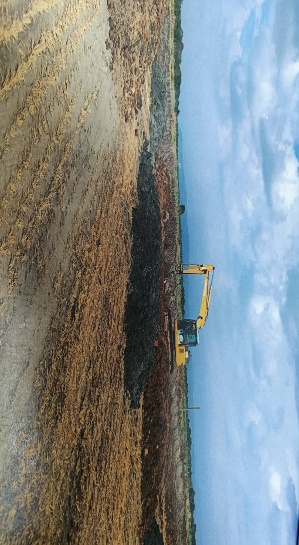 案2-現場照片
案1-現場照片
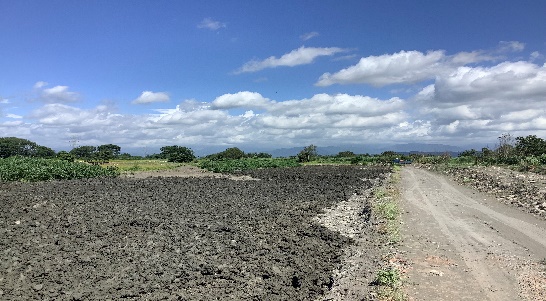 案3-現場照片
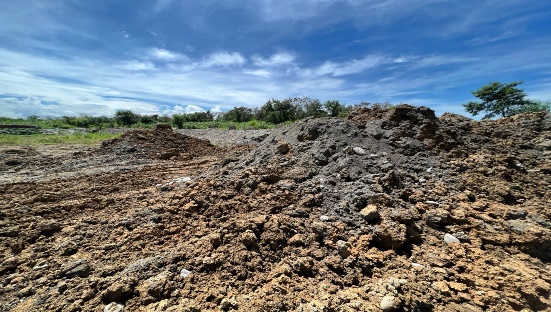